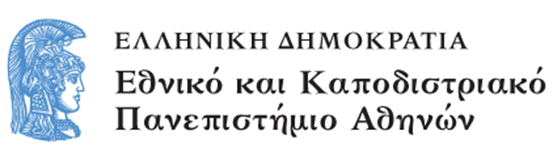 Η λήψη επαγγελματικών αποφάσεων στην εποχή της πληροφορικής: Ο οραματισμός, η αυτοαποτελεσματικότητα και η δυνατότητα αλλαγής σταδιοδρομίας
Διδάσκουσα: Δρ. Κατερίνα Αργυροπούλου
Συνεργατική εργασία για το μάθημα: 
Λήψη επαγγελματικών αποφάσεων: Στρατηγικές & ανάπτυξη δεξιοτήτων
ΠΜΣ: Επαγγελματική Συμβουλευτική και Προσανατολισμός (2016 – 2018)
Η εργασία συγγράφθηκε από τους:
Αναστάσιος Κουλούρης,  Αναστασία Καρασαρίδου, Γιάννης Κούρτης, Άντζελα Λέτση, Ζωή Λίτου, Παρασκευή Μελέχες, Παναγιώτου Νικόλας, Μπακού Βάσια, Μαρία Παφιώλη, Σαμπρί Ραμί Στέφανος
Λήψη επαγγελματικών αποφάσεων: Ορισμός
Λήψη απόφασης είναι η διαδικασία κατά την οποία επιλέγουμε μεταξύ δυο ή και περισσότερων εναλλακτικών επιλογών.  Η επιλογή αυτή που καλείται κάποιος να πραγματοποιήσει είναι αναγκαία εξαιτίας της απόστασης ανάμεσα σε μια πραγματική και σε μια επιθυμητή κατάσταση και μπορεί να πραγματοποιηθεί είτε σε ατομικό επίπεδο είτε σε συλλογικό.
Η Τρίτη τεχνολογική επανάσταση της πληροφορικής και η ταχεία διάδοση της πληροφορίας
Βασικό κομμάτι στη διαδικασία λήψης απόφασης είναι η σωστή και πλήρης ενημέρωση και πληροφόρηση που μπορεί να δεχτεί ένας ενδιαφερόμενος. 
Η άνθιση της τεχνολογίας σε ένα πρώτο επίπεδο βοηθά το κάθε άτομο να έχει πρόσβαση σε ένα πολυποίκιλο πλέγμα πληροφοριών, απύθμενο όσον αφορά την ποσότητα. 
Το ότι υπάρχει πληθώρα πληροφοριών και προσβασιμότητα αποτελεί θετικό στοιχείο. 
Αντιθέτως, ενδέχεται αυτή η ποσότητα πληροφόρησης, κυρίως εάν πραγματοποιείται με λάθος τρόπο, να αποτελέσει σημαντικό πρόβλημα στη διαδικασία λήψης απόφασης από το εκάστοτε άτομο. Αυτό ομοιάζει σε ένα επίπεδο με την λειτουργία στην οποία ενδοβάλει τον καταναλωτή η πληθώρα προσφοράς εμπορευμάτων.
Πώς λαμβάνουμε τις επαγγελματικές αποφάσεις κατά τη διάρκεια της ζωής μας;
1ος τρόπος: Εστίαση στο αποτέλεσμα-οραματισμός
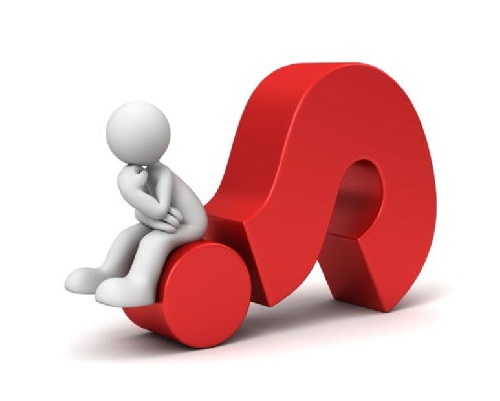 Ο πελάτης οραματίζεται τις λύσεις εστιάζοντας την προσοχή του στο αποτέλεσμα και όχι στην αναζήτηση των αιτιών του προβλήματος.
Οραματισμός: Πώς θα έμοιαζε το αποτέλεσμα της κάθε απόφασης ξεχωριστά αν γινόταν πραγματικότητα;
Χρησιμοποιώντας όλες τις αισθήσεις. Ένας οραματισμός για να έχει εικόνα θα πρέπει να περιλαμβάνει και τις πέντε αισθήσεις. Ο πελάτης θα πρέπει να είναι βυθισμένος σε μία νοητική εικόνα που θα μοιάζει σα να συμβαίνει στη πραγματικότητα.
Στον οραματισμό ο πελάτης είναι ο πρωταγωνιστής και όχι το κοινό. Ο σύμβουλος τον ενθαρρύνει να δει από τη δική του οπτική γωνία, παρακολουθώντας τον εαυτό του σα να βλέπει μία ταινία.
Ο πελάτης μπαίνει στη διαδικασία να οραματιστεί ο ίδιος πώς θα ήταν η ζωή του ανάλογα με τις αποφάσεις που καλείται να λάβει, όπως αυτός θεωρεί ότι θα μπορούσε να είναι.
2ος-3ος-4ος τρόπος, υπό το πρίσμα της κοινωνιολογίας…
Η θεωρία των Hodkinson Phil & Sparkes, Andrew, (1997) εστιάζει σε άλλους  3 παράγοντες
την ρεαλιστική ορθολογική σκέψη στη λήψη αποφάσεων, η οποία βρίσκεται στο άμεσο περιβάλλον του λήπτη της απόφασης, 
την  αλληλεπίδραση με τους άλλους (εκπαίδευση νέων), σχετίζεται με τα διαφορετικά εργαλεία που κατέχει ο κάθε ‘παίχτης’, και 
την τοποθεσία των αποφάσεων εντός της απρόβλεπτης πορείας της ρουτίνας και τις ‘στροφές’ που σχηματίζουν την ζωή.
Πιο αναλυτικά…
Η λήψη επαγγελματικών αποφάσεων περιλαμβάνει τόσο την επιλογή επαγγέλματος, όσο και τη δέσμευση στην επιλογή αυτή και τις ενέργειες υλοποίησής της, ενώ "αγγίζει" τις υποκειμενικές και συναισθηματικές πλευρές της προσωπικότητας του ατόμου.
 Για πολλούς, η λήψη αποφάσεων αποτελεί μια πολυδιάστατη διαδικασία: α) ξεκινά με τον καθορισμό των επιθυμητών στόχων β) περιλαμβάνει την αναγνώριση και αξιολόγηση διάφορων εναλλακτικών επιλογών, γ) την επιλογή και το σχεδιασμό συγκεκριμένων ενεργειών, δ) την εφαρμογή τους, ε) την αξιολόγηση των συνεπειών, στ) την ανατροφοδότηση αναφορικά με την αποτελεσματικότητα της συγκεκριμένης επιλογής (Klaczynski, Byrnes, Jacobs, 2001).
Ευρήματα μιας έρευνας σχετικά με τη λήψη επαγγελματικών αποφάσεων (195 ενήλικες που αναζήτησαν υπηρεσίες επαγγελματικής συμβουλευτικής). Τα αποτελέσματα ήταν τα ακόλουθα
Άτομα που εκτιμούν αρνητικά το παρελθόν και επικεντρώνονται στην ικανοποίηση στο παρόν, παρουσιάζουν μεγαλύτερη αναποφασιστικότητα, περισσότερες δυσλειτουργικές σκέψεις στη διαδικασία λήψης επαγγελματικών αποφάσεων, λιγότερη αυτογνωσία και αντιμετωπίζουν προβλήματα σχετιζόμενα με τη μη αξιόπιστη επαγγελματική πληροφόρηση, εσωτερικές συγκρούσεις για τις επαγγελματικές προτιμήσεις και εξωτερικές συγκρούσεις με τους σημαντικούς άλλους για τις επαγγελματικές επιλογές.
- Άτομα με δυσάρεστο παρελθόν αισθάνονται περισσότερο ανήμπορα να ελέγξουν το μέλλον και δεσμεύονται σε παροντικές προσπάθειες, αφού ο μελλοντικός σχεδιασμός είναι άνευ σημασίας.
- Η αρνητική εικόνα για το παρελθόν σχετίζεται με μεγαλύτερες δυσκολίες, τόσο σε ζητήματα ετοιμότητας για δέσμευση στη λήψη απόφασης, όσο στη διαδικασία την ίδια.
- Άτομα με προσανατολισμό στο μέλλον και αίσθημα προσωπικού ελέγχου, παρουσιάζονται περισσότερο κινητοποιημένα και αποφασιστικά στη διαδικασία λήψης απόφασης. 
- Άτομα που αδυνατούν να βιώσουν ικανοποίηση στο παρόν και είναι δυσαρεστημένα από το παρελθόν, μπορεί να έχουν, μεν, κίνητρο για λήψη επαγγελματικής απόφασης, παρουσιάζουν, όμως, αναποφασιστικότητα και στερούνται απαραίτητης πληροφόρησης για να το πράξουν.
Νάνο-αποφάσεις
Πρόκειται για αποφάσεις που αρχικά φαίνονται δευτερεύουσας σημασίας, αλλά εν τέλει δεν είναι. Οι νάνο- αποφάσεις παίζουν καταλυτικό ρόλο στις γενικότερες σημαντικές επαγγελματικές αποφάσεις της ζωής μας.
Δεν πρέπει να ξεχνάμε ότι: κάθε απόφαση είναι επαγγελματική απόφαση. Η επαγγελματική απόφαση απαιτεί πλήθος επιμέρους αποφάσεων (νάνο - αποφάσεις). Καμιά απόφαση δεν αποτελεί απόφαση μέχρι να εκτελεστεί.
Η ανάκληση επαγγελματικών αποφάσεων και οι τρόποι αλλαγής σταδιοδρομίας
Πειραματιστείτε: Δοκιμάστε νέες δραστηριότητες και επαγγελματικούς ρόλους σε μικρή κλίμακα, πριν κάνετε μια σημαντική δέσμευση για αλλαγή καριέρας
 Αλλαγή στο Δίκτυο Επαφών σας: Αναπτύξτε νέες επαφές που μπορούν να ανοίξουν τις πόρτες σε νέες ευκαιρίες και αναζητήστε πρότυπα και νέες ομάδες αναφοράς που μπορεί να σας καθοδηγήσουν και αξιολογήσουν την πρόοδο σας.
Νοηματοδότηση: Βρείτε ή δημιουργήστε ευκαιρίες για αλλαγή, και χρησιμοποιήστε τις ως έναυσμα για να επαναπροσδιορίσετε την ιστορία της ζωής σας.
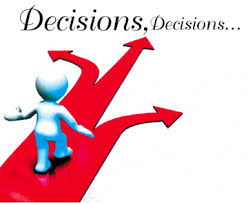 Να κοιτάς εκεί που θες να πας…
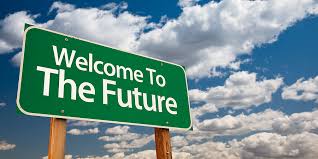 …αλλιώς θα πας εκεί που κοιτάς!